最美好的福份
最起初的祖先
最根本的祸患
最宝贵的礼物
最明智的祈求
最尊贵的祝职
让我们一同来思考
什么是真正的福份?
	
	怎样才能得到最美好的福份?

	怎样回应我们的福份?
人们对福的追求


还有许多其他的祈福方式……


到底什么是福？
朝拜千年观，摸猴莫停留，
今天好日子，幸福在前头。
福的表征：五福临门(《尚书》)
一曰寿：

二曰富：

三曰康宁：

四曰攸好德：

五曰考终命：
（长寿）命不夭折而且福寿绵长

（富贵）钱财富足而且地位尊贵

（康宁）身体健康而且心灵安宁

（好德）生性仁善而且宽厚容忍

（善终）安详而且自在地离开人间
五福都临门容易吗?我们有把握得到吗？
祝福的来源
缺乏把握，福犹如运气

祝福，是祝的一方主动给予的

我们祖先对福的理解:
祐:
福:
助也 (神助也)
祐也
(说文解字)
(说文解字)
赐福的神
圣经中的神是赐福的神:“神就赐福给他们，又对他们说：要生养众多，遍满地面，治理这地，也要管理海里的鱼、空中的鸟，和地上各样行动的活物。”(创世记一:28)

 和合本圣经：	“福”出现了593次，
				 	“赐福”107次，
				 	“祝福”103次，
				 	“有福”108次
神定意给人的祝福
人开始没有疾病和死亡，无需追求长寿和善终

应有尽有 + 神的儿女的名分，富贵无比

没有战争、饥荒、灾难，和平宁静超出想象

拥有神的善恶标准，道德水准超过所有境界

但人违背神后，失去了这一切的祝福
人违背神，失去了神定意给人最美好的祝福我们如何能重新得到呢？
与神修复关系
根据神的特性，人很难与神合好
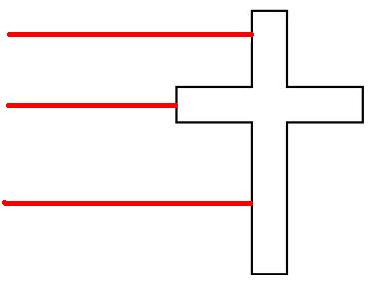 慈爱
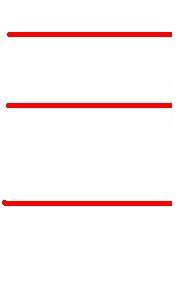 公义
圣洁
但神有祂自己的计划
认识耶稣基督是最美好的福份
人的犯罪违背神，使人神之间关系断绝，让人无法得到神的祝福

通过接受耶稣基督，人可以重新与神建立关系，领受祝福

神的祝福远大于五福；为了方便比较，先从五福这几个方面来看神的祝福
人们想方设法要活得长久

在历史的长河中，人生苦短

若是为了活得长久而活着，最终必定失望
长     寿
认识耶稣让人克服“人生苦短”的哀叹：
“神爱世人，甚至将祂的独生子赐给他们，叫一切信祂的，不至灭亡，反得永生。” (约三:16）

基督徒相信：人死了不是一了百了

永生要比所有长寿都长得多
长     寿
有钱 = 富贵？

新华社文章：“他们可能都在十分努力地去赚取舒适的生活方式，但却好像失去了一颗喜乐的心，这就导致了许多问题的出现，包括关係的破裂、情绪焦虑不安、及对毒品的滥用等等。有些人甚至毁掉了自己的生命。”

为什么会这样呢？
富     贵
人为何要敛财？--贪婪、缺乏安全感

“我知道怎样处卑贱，也知道怎样处丰富；或饱足，或飢饿；或有馀，或缺乏，随事随在，我都得了祕诀。我靠着那加给我力量的，凡事都能做。”（腓四:12-13）

知足 = 富有，神的儿女的名份 = 尊贵
富     贵
健全的信仰与身体健康息息相关
DUKE大学的研究结果
心病是医生很难治愈的

基督徒最有动力去建立良好生活习惯，保持身体健康

内心的平安也是基督徒所蒙的美好福份
一位英国老太太的故事
康      宁
耶稣:“我留下平安给你们；我将我的平安赐给你们。我所赐的，不像世人所赐的。你们心裡不要忧愁，也不要胆怯。” (约十四:27)

有时候神会平静风浪，有时祂却任由狂风大作，但却平静信靠祂之人的心

有什么比对前途无所惧怕更康宁呢？
康      宁
所有人都知道要行善，但却行不出来

国家层面：以无神论作为统治纲领的国家，最终必然走向道德的没落

个人层面：愿意向得罪自己的人行善吗？

原因：没有道，就不会有德
好     德
在基督信仰里，道就是神

基督徒行善是为神而行：“我们原是祂的工作，在基督耶稣裡造成的，为要叫我们行善，就是神所预备叫我们行的。” (弗二:10)

有了正确的道，美德就会随之而来
好       德
许多人是被吓死，而不是病死的

惧怕死亡是因为不知道结局如何

相信基督可以驱除对死亡的惧怕：“在我父的家裡有许多住处；若是没有，我就早已告诉你们了。我去原是为你们预备地方去。我若去为你们预备了地方，就必再来接你们到我那裡去，我在哪裡，叫你们也在那裡。”(约十四:2-3)
善       终
圣雄甘地：“黑暗将我吞噬，我在祈求光明。”

佈道家穆迪：“这是我凯旋之日、加冕之日、荣耀之日！”

信仰可以决定一个人是否善终
善       终
认识耶稣基督是最美好的福份我们当如何回应自己的福份？
分享福份是基督徒的责任
神拣选亚伯拉罕的目的

自己得到的劝勉

享福 – 享受及分享，成为他人的祝福
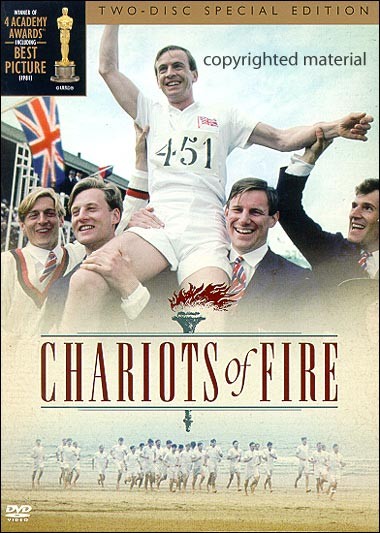 分享福份：李爱锐

《风火战车》：奥运冠军

生在中国

奥运夺冠以后回到中国

最后死在中国
分享福份：艾伟德

《六福客栈》：女宣教士

只身到山西阳城，入中国籍

收养孤儿，行善无数

最后死在台湾
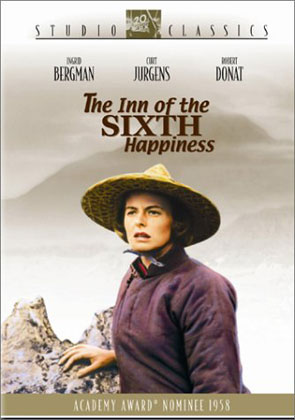 分享福份：杨淑琴

向癌宣战11年

“是的,死亡是人人都要面对的事实，但如何‘度过馀生’，却是我可以选择的。我不必为未来的景况郁郁寡欢，理当珍惜当今。只有今天才是我可以掌握和改变的，我愿尽情地去探索生命的意义，以感性的心情来体验每个崭新的经历。”
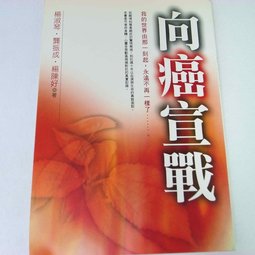 美好的见证
总        结
真正美好的福份来自于神

认识耶稣是人生最美好的祝福

分享福份是基督徒的责任

我们愿意吗？愿神帮助我们